UBND QUẬN DƯƠNG KINH
TRƯỜNG TIỂU HỌC ĐA PHÚC

Môn: Tiếng Việt
Bài: Cả nhà đi chơi núi ( Tiết 4)
Giáo viên thực hiện: Phạm Thị Thuyết
7
Nghe viết
Nam và Đức được đi chơi núi. Đến đỉnh núi,
Hai anh em vui sướng hét vang.
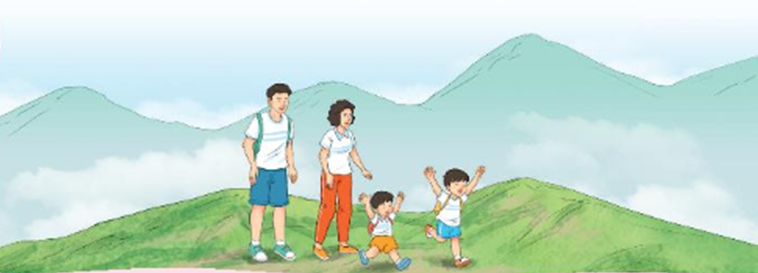 Khi viết chữ đầu dòng, ta lưu ý gì?
Những chữ nào viết hoa? Vì sao?
Đoạn trên có mấy câu?
Kết thúc câu có dấu gì?
Em hãy tìm từ dễ viết lẫn trong bài.
[Speaker Notes: GV có thể cho HS viết từ khó vào bảng con nếu HS còn nhầm lẫn nhiều và thường xuyên. GV tự linh động từ khó phù hợp với địa phương.]
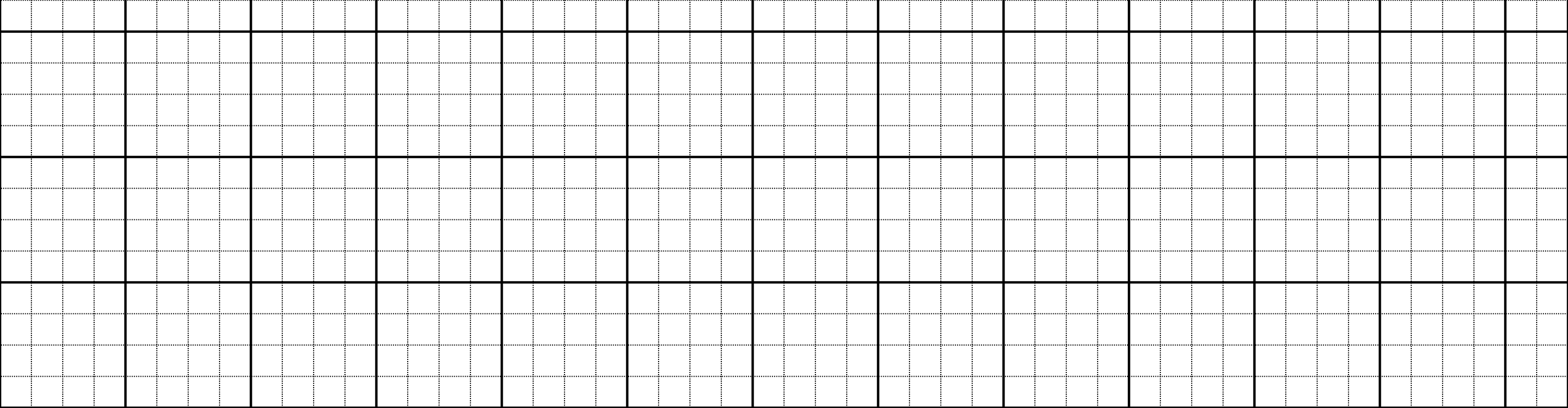 Nam và Đức đưϑ đi εΠ wúi. Đến đỉζ
wúi, hai aζ em νίi ǧΰņg Ǘ˛Ι vang.
[Speaker Notes: GV chiếu cho HS xem cách trình bày trước, sau đó nhấn tắt màn hình rồi đọc cho hs viết.]
8
Chọn chữ phù hợp thay cho ô vuông
a. uyp  hay uyu?
đèn  t
kh      tay
b. uynh hay uych?
h       tay
phụ h
[Speaker Notes: Gọi HS đọc lại bài]
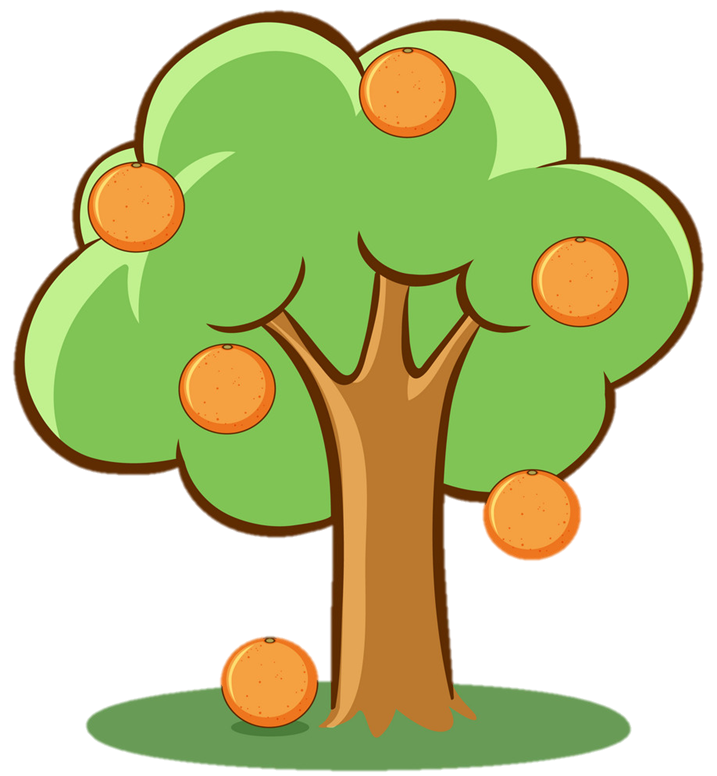 a. uyp  hay uyu?
'
đèn  t
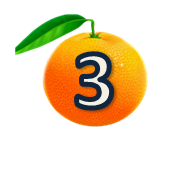 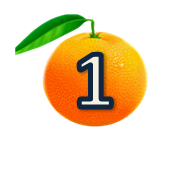 uyp
̉
kh        tay
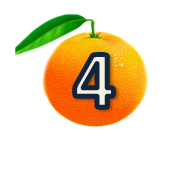 uyu
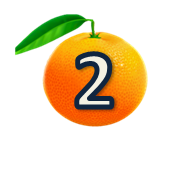 '
h          tay
b. uynh hay uych?
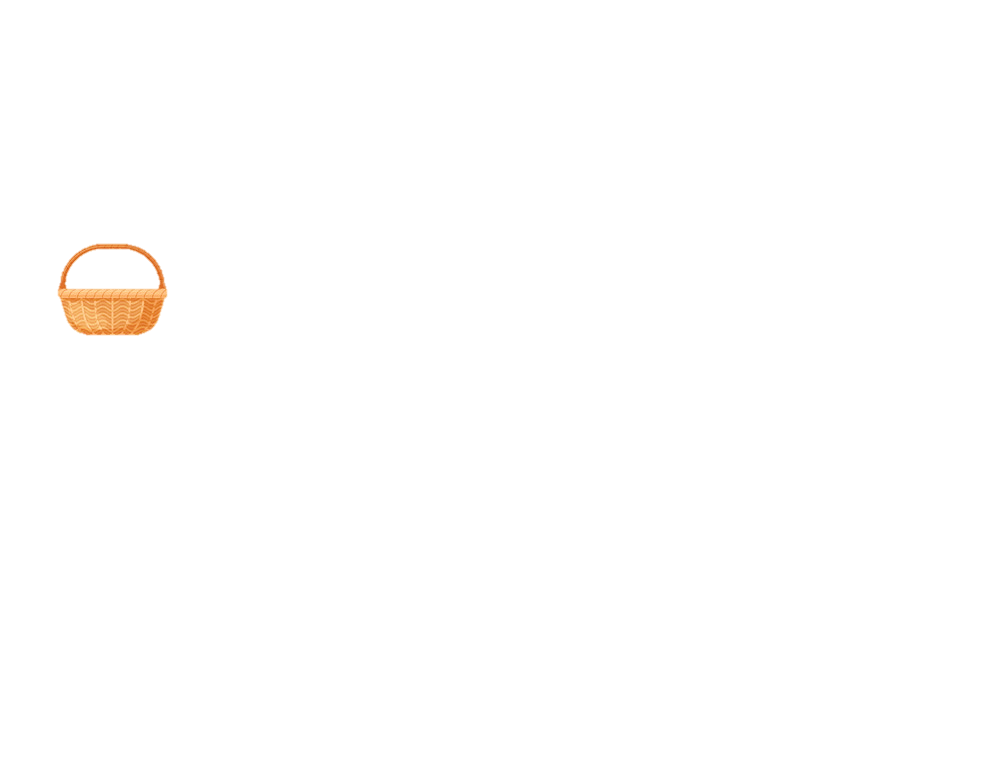 uych
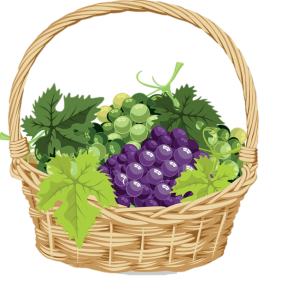 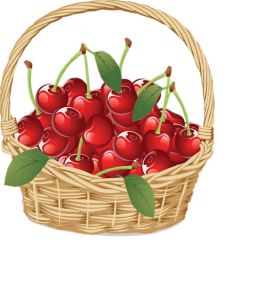 phụ h
uynh
9
Kể về một lần em được đi chơi cùng gia đình
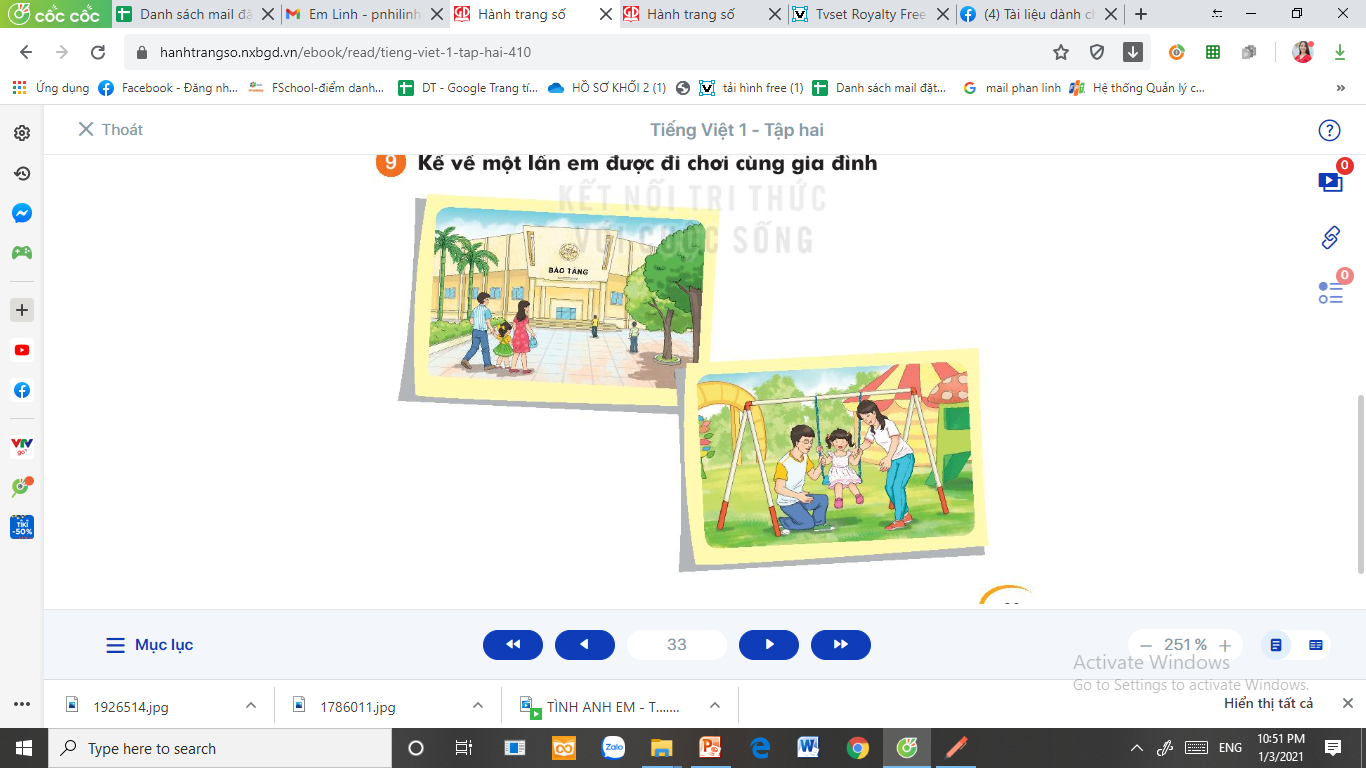